Material de apoyo
Unidad 2 clase 13
Lengua y Literatura
Séptimos básicos a-b-c
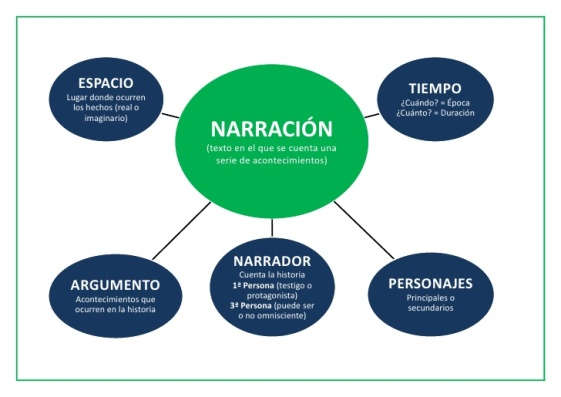 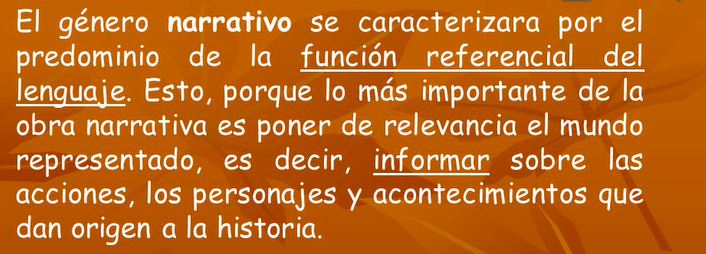 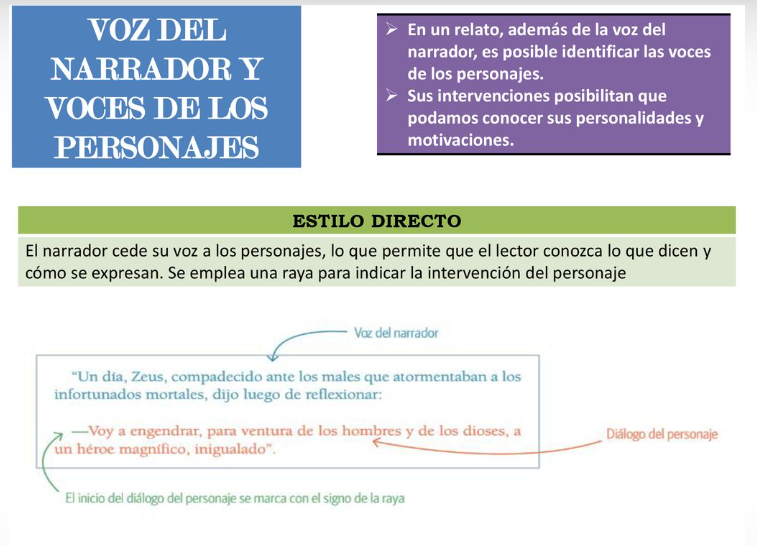 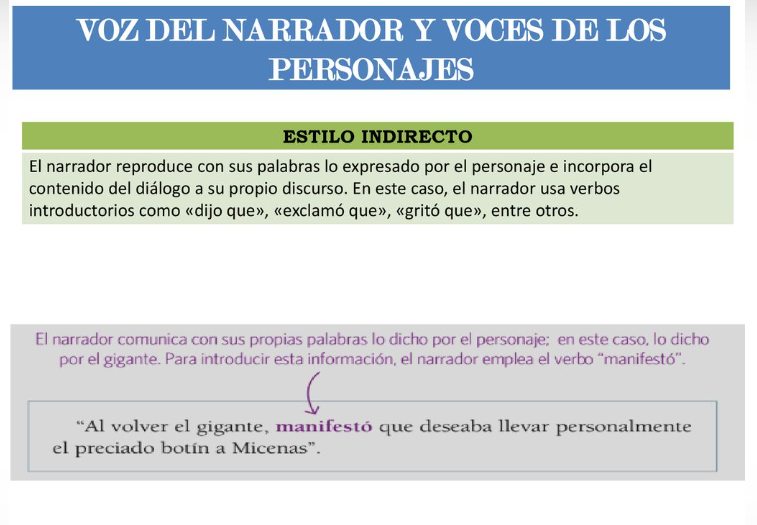 Nos vemos pronto…